Course improvement plan
خطة التحسين المقرر
Dr. Ayman Algohary
Assistant professor 
Chemistry department
College of science
After finish this lecture the participant will be able to:
1- List the positive features of the current course
2- List any features needing improvement,  
3- List the factors which you consider may have influenced student learning outcomes or student feedback
4- Indicate the types or sources of data that were considered in evaluating this course offering
5- Describe the improvements you plan for the next offering
Statistic for improvement plan
50 % of course report miss improvement plan
20 % of improved plans is not clear
Content
Course  review
Course improvement plans
Appling in course report
COURSE REVIEW
What worked well? (strength points) 
What areas need improvement? (Weakness points) 
What comments, if any, would you like to make about the above summary? 
What data were collected?
What is the improvement plan?
How can you select the items of improvement plan?
COURSE REVIEW
What worked well?
What are positive features aspects of your current course?
1- 
2-
3-
4-
5-
COURSE REVIEW
2- What areas need improvement?
1- What worked well?
May be all or some of the following
1
Design
2
Content
Delivery
3
4
Assessment
5
Student outcomes
COURSE REVIEW
3- What comments, if any, would you like to make about the above summary?
comment on any factors which you consider may have influenced student learning outcomes or student feedback
COURSE REVIEW
4- What data were collected?
Indicate the types or sources of data that were considered in evaluating this course offering
 
A- 

B-

C-

D-

E-
COURSE REVIEW
4- What data were collected?
Indicate the types or sources of data that were considered in evaluating this course offering
 
Student Perceptions (student survey and exam quality survey)
Staff Perceptions (Peer review )
Evaluation Student Engagement (behaviour, attendance and online participation, assignment, Homework's)
Analysis of learning Outcomes (direct assessment sheet)
Benchmarks and Standards (Comparisons with internal and external)
COURSE IMPROVEMENT PLANS
Try to describe the improvements you plan for the next offering course.
What are the items of improvement plan?
COURSE IMPROVEMENT PLANS
Try to describe the improvements you plan for the next offering course.
What is the items of improvement plan?
Design 
Content 
Delivery
Assessment
Student outcomes
Improvement of course design
Improvement of course content
Improvement of course delivery
We can take it from course evaluation form
Improvement of course assessment
Improvement of course student outcomes
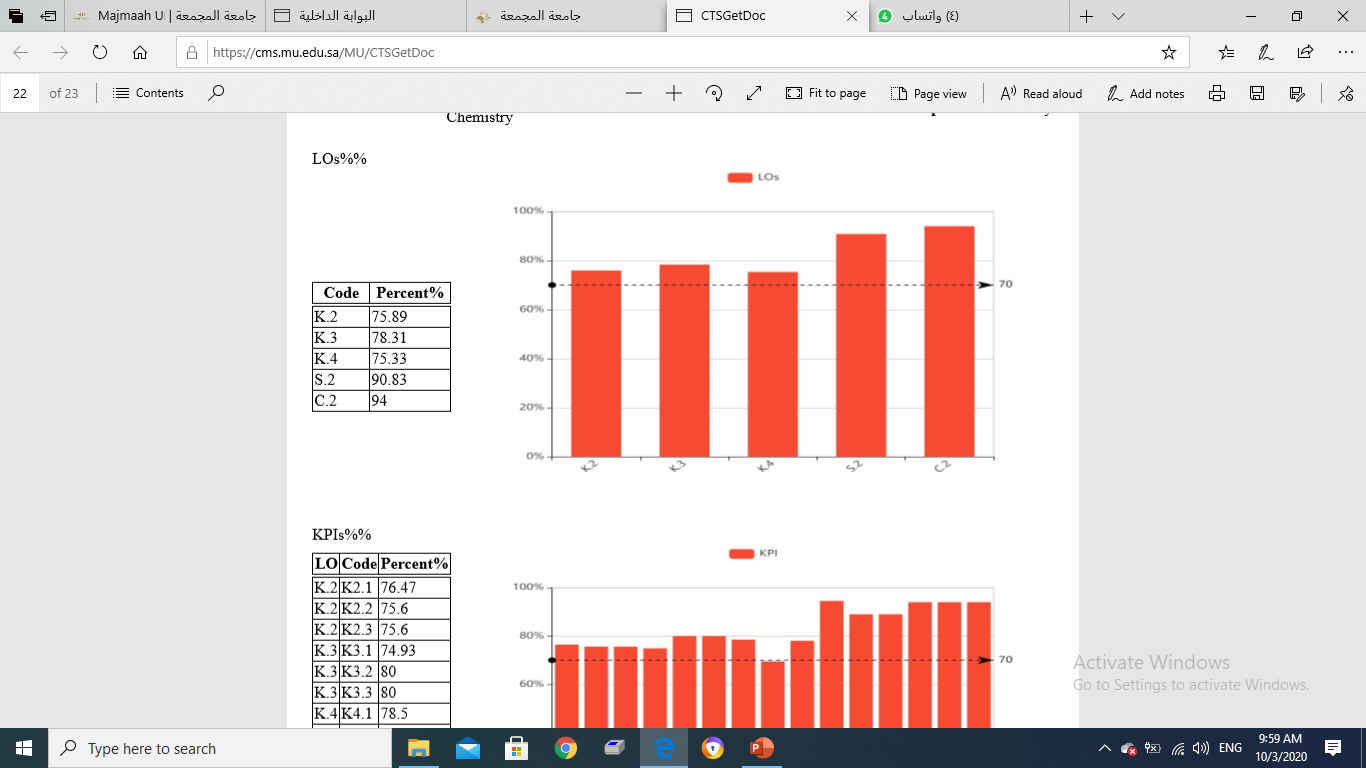 Filling the improvement plan in course report
G. Course Improvement Plan
1. Course Improvement Actions
* (The developmental measures taken during teaching the course and not included in the development plan of it)
Action Plan for Next Semester/Year
Example of current improvement plan
Example of current improvement plan
Example od Action Plan for Next Semester/Year
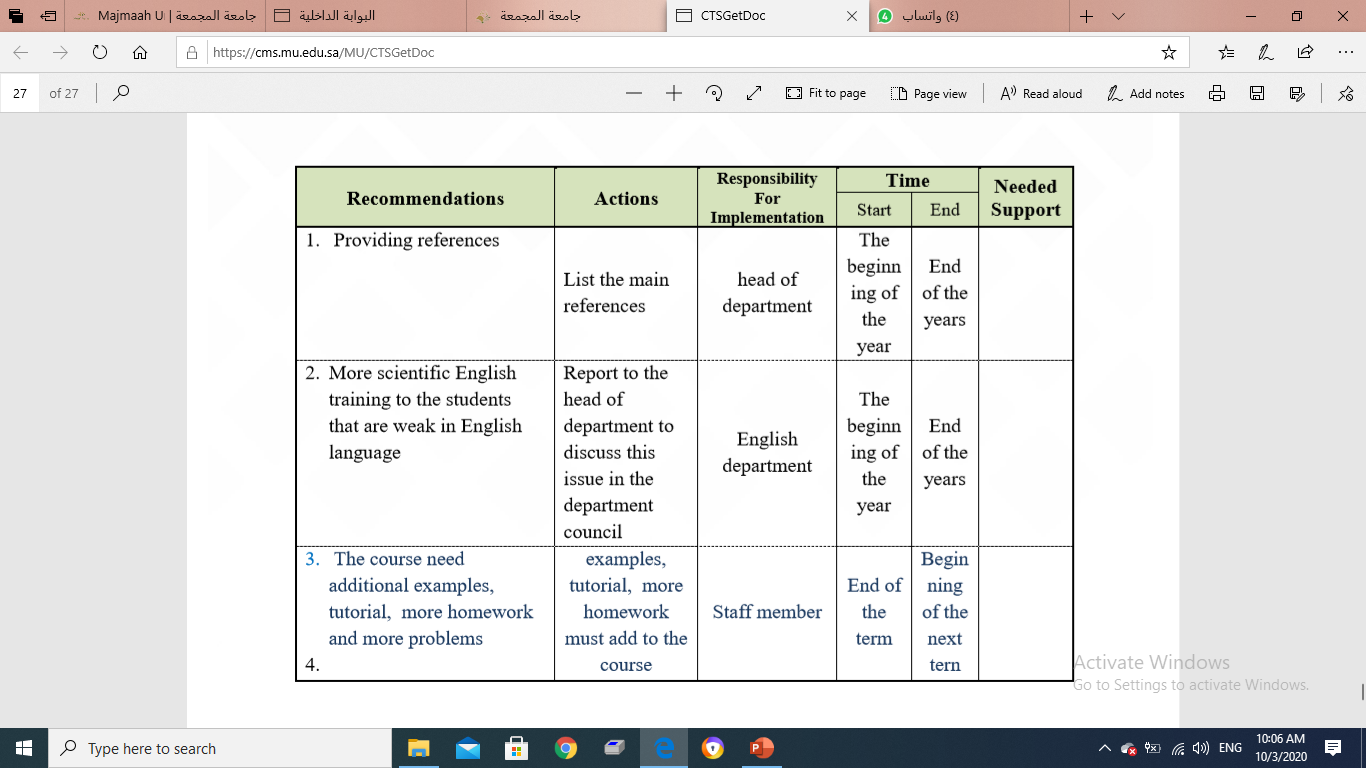 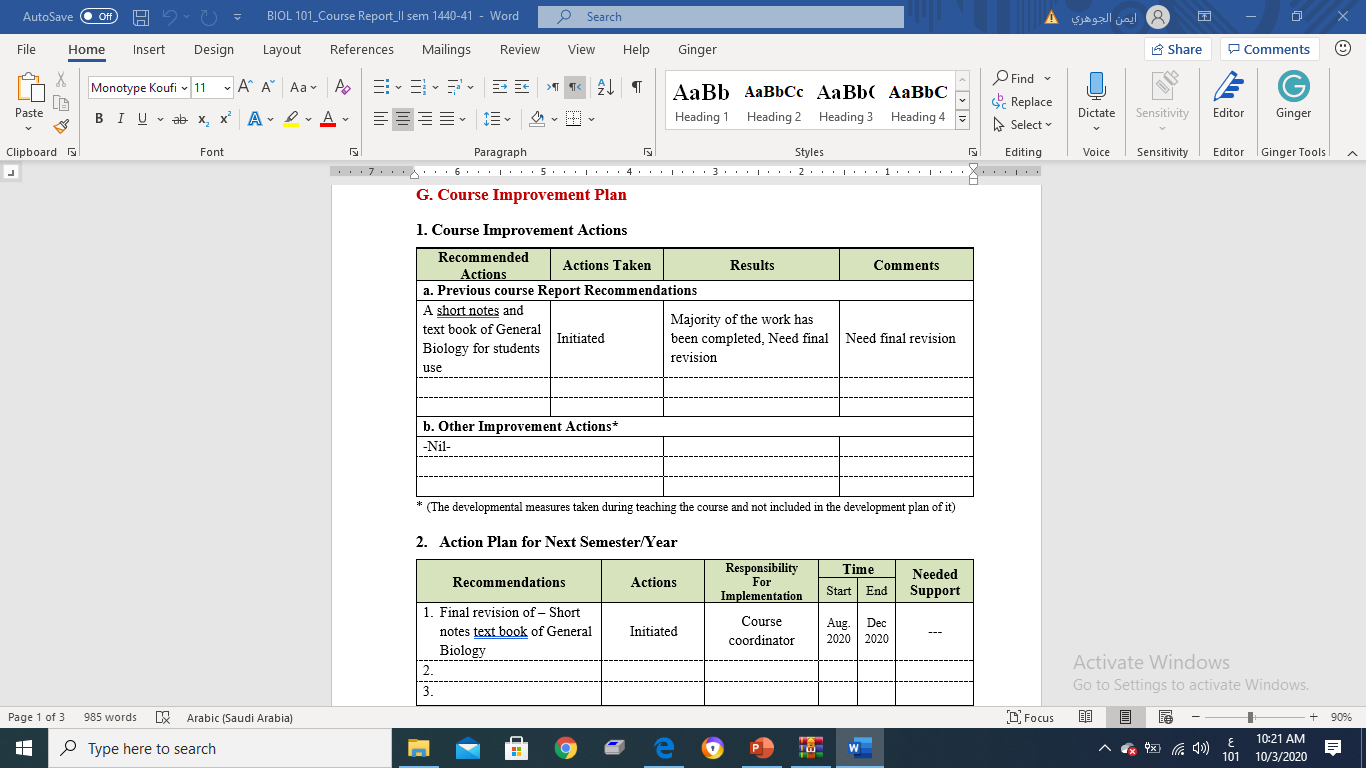 Recommendations
Thanks